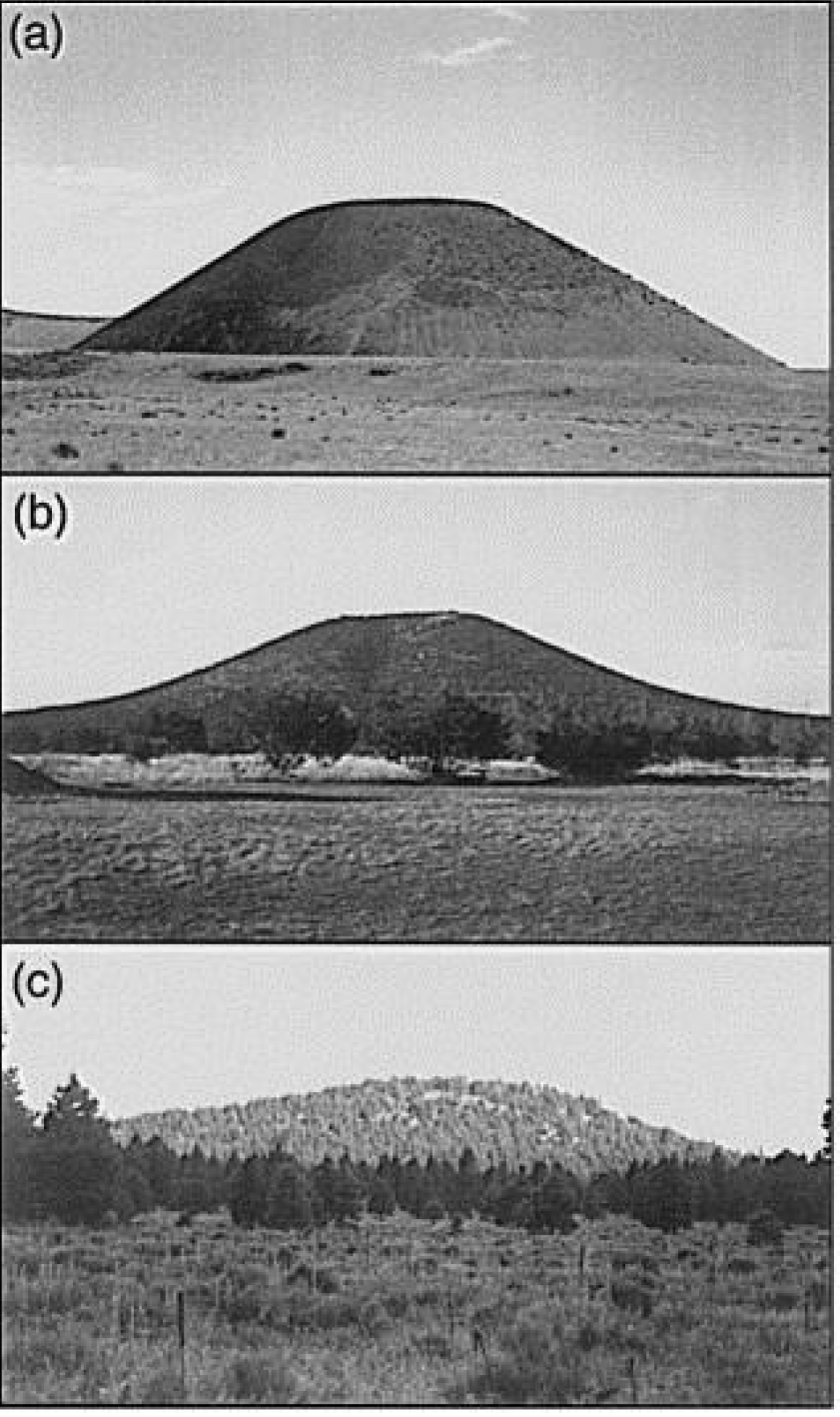 Computer-simulation models of scoria cone degradation
Peng Wang
EPS 109
(Hooper, Sheridan)
ReferenceHooper, Donald M., and Michael F. Sheridan. "Computer-simulation models of scoria conedegradation." Journal of Volcanology and Geothermal Research 83.3-4 (1998): 241-267.Homework and lab 9 Perron et al., 2008
Uplift: 0 mm / year
Timescale: 0 to 80,000 years
Diffusion coefficient = 0.0214   m^2/yr
Cone Ratio (height/width)
Low ratio
High ratio